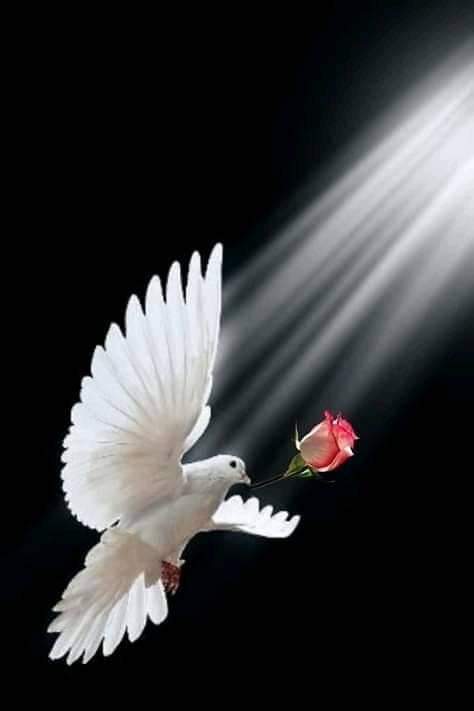 WELCOME
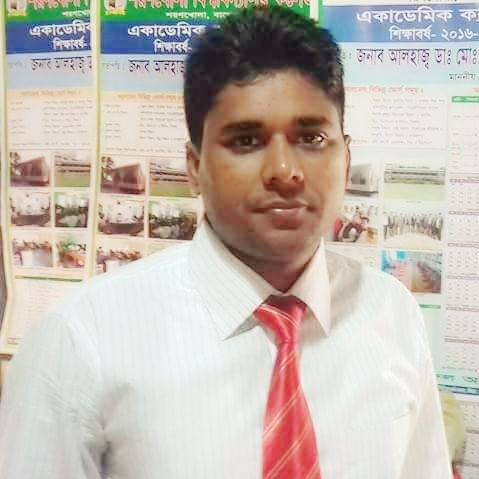 শ্রেণীঃ দ্বাদশ 
বিষয়ঃ ইতিহাস (২য় পত্র)
অধ্যায়ঃ  তৃতীয় ( প্রথম বিশ্বযুদ্ধ )
তারিখঃ ০৯ /০৭ /২০২০ 
সময়ঃ ৫০ মিনিট
মোঃ লিয়াকত হোসেন
প্রভাষক, ইতিহাস বিভাগ
শরণখোলা সরকারি কলেজ
শরণখোলা, বাগেরহাট।
  Mobile no : 01725647650
Email no: mdliakat187@gmail.com
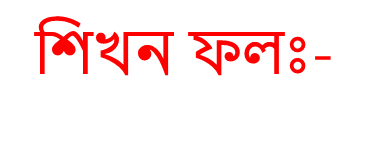 এই পাঠ শেষে শিক্ষার্থীরা –

০১। প্রথম বিশ্বযুদ্ধ  কি বলতে  পারবে ।
 
০২। প্রথম বিশ্বযুদ্ধের কারন ব্যাখ্যা করতে পারবে ।

০৩। ত্রি- শক্তি চুক্তি ও ত্রি- শক্তি আঁতাত সম্পর্কে জানবে ।   

০৪।  প্রথম বিশ্বযুদ্ধের ঘটনাপ্রবাহ  বর্ণনা করতে পারবে । 

০৫। প্রথম বিশ্বযুদ্ধের ফলাফল  মূল্যায়ন করতে পারবে ।
আজকের পাঠের বিষয়ঃ
প্রথম বিশ্বযুদ্ধ
প্রথম বিশ্বযুদ্ধ ( ১৯১৪- ১৯১৮)
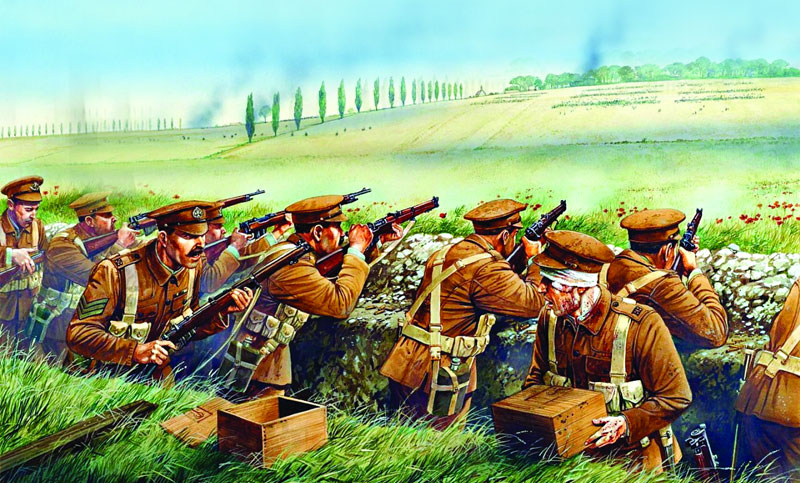 উনবিংশ শতাব্দীর শেষদিকে  এবং বিংশ শতাব্দীর  প্রথমদিকে ইউরোপে যে স্বার্থপরতা ও জাতীয়তাবাদী চেতনা দেখা দিয়েছিল তারই চরম পরিণতি হলো প্রথম বিশ্বযুদ্ধ । বসনিয়ার রাজধানী সারায়েভোতে অস্ট্রিয়ার যুবরাজ হত্যার মধ্য দিয়ে এ যুদ্ধের সূত্রপাত হয় । এই যুদ্ধ ১৯১৪ খ্রিঃ ২৮ জুলাই শুরু হয়ে ১৯১৮ খ্রিঃ ১১ নভেম্বর পর্যন্ত স্থায়ী হয়। এ যুদ্ধের ব্যাপকতা , ধ্বংসযজ্ঞ ও হতাহত পূর্বের য কোন যুদ্ধকে ছাড়িয়ে যায়। যুদ্ধের ক্ষয়ক্ষতি ও লোক ক্ষয়ে বিশ্বনেতৃবৃন্দ শঙ্কিত হয়ে পড়ে । ১৯১৯ খ্রি ভার্সাই সন্ধির মাধ্যমে এ যুদ্ধের পরিসমাপ্তি ঘটে ।
যে কারনে প্রথম বিশ্বযুদ্ধ শুরু হয়েছিল
প্রত্যক্ষ কারনঃ

০১।  অস্ট্রিয়ার যুবরাজ হত্যা
পরোক্ষ কারনঃ 

০১। উগ্র জাতীয়তাবাদ 

০২। পরস্পরবিরোধী শক্তি জোট 

০৩। অর্থনৈতিক ও সাম্রাজ্যবাদী প্রতিযোগিতা
 
০৪। বিসমার্কের কূটনীতি 

০৫। আন্তর্জাতিক সংকট
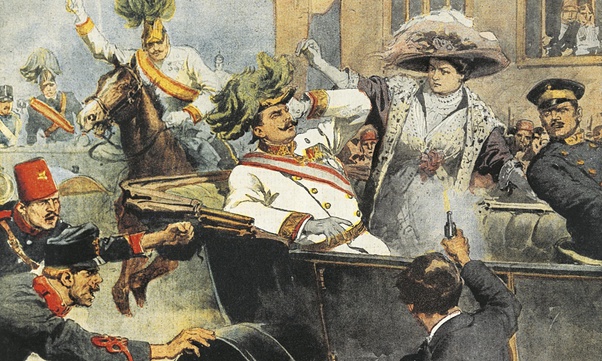 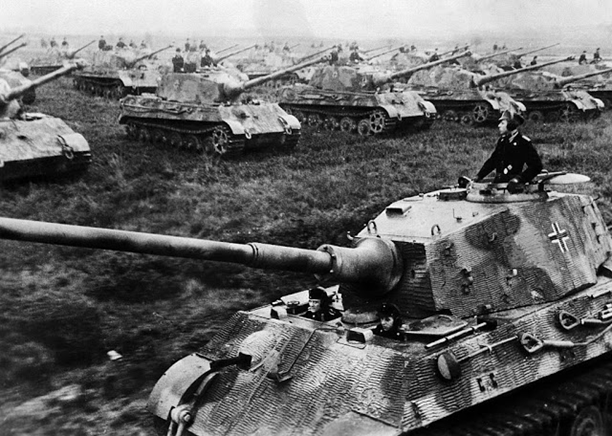 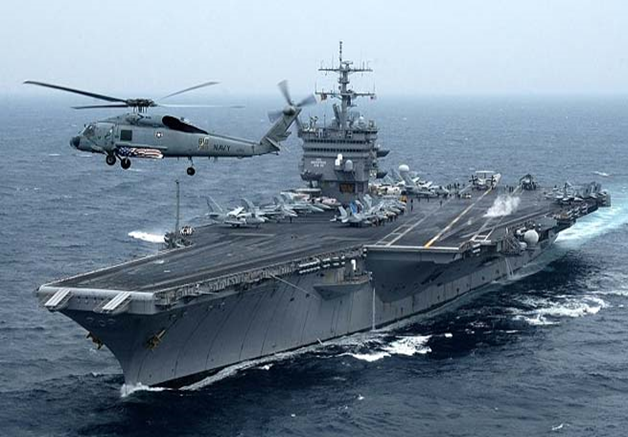 অস্ট্রিয়া সার্বিয়ার বিরুদ্ধে প্রথম যুদ্ধ ঘোষণা করে । এবং পরবর্তীতে অনেক দেশ যুদ্ধে জড়িয়ে পড়ে। বেলজিয়াম নিরপেক্ষ দেশ ছিল।
এক নজরে প্রথম বিশ্বযুদ্ধ
প্রথম  বিশ্বযুদ্ধ  (১৯১৪-১৯১৮)
ত্রি -শক্তি চুক্তি
ত্রি –শক্তি আঁতাত বা মিত্র শক্তি
জার্মান , ইতালি , অস্ট্রিয়া +
ফ্রান্স , ব্রিটেন , রাশিয়া +
পরাজিত
বিজয়ী
মোট ৩৪ টি রাষ্ট্রের অংশ গ্রহণ
১ কোটি লোক নিহত হয় 
 মানচিত্র পরিবর্তন হয়
ছকে ফাঁকা স্থানে কি বসবে ?
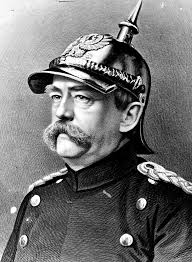 বিসমার্ক
জার্মান চ্যান্সেলার বিসমার্কের নেতৃত্বে জার্মান, অস্ট্রিয়া, ইতালির মধ্যে যে মৈত্রী চুক্তি বা জোট গঠন হয় তাই ত্রি- শক্তি  চুক্তি নামে পরিচিত ।তাকে কূটনীতির জাদুকর বলা হয় । প্রথম বিশ্বযুদ্ধে এই  ত্রি- শক্তি চুক্তির পরাজয় হয়।
প্রশ্নবোধক চিহ্নিত স্থানে কি বসবে ?
ত্রি- শক্তি চুক্তির প্রতিক্রিয়ায়  ইংল্যান্ড , ফ্রান্স , রাশিয়া এই তিনটি রাষ্ট্রের মধ্যে যে চুক্তি স্বাক্ষরিত হয় তা ত্রি- শক্তি আঁতাত নামে পরিচিত । প্রথম বিশ্বযুদ্ধে এই  ত্রি- শক্তি আঁতাতের জয় হয়।
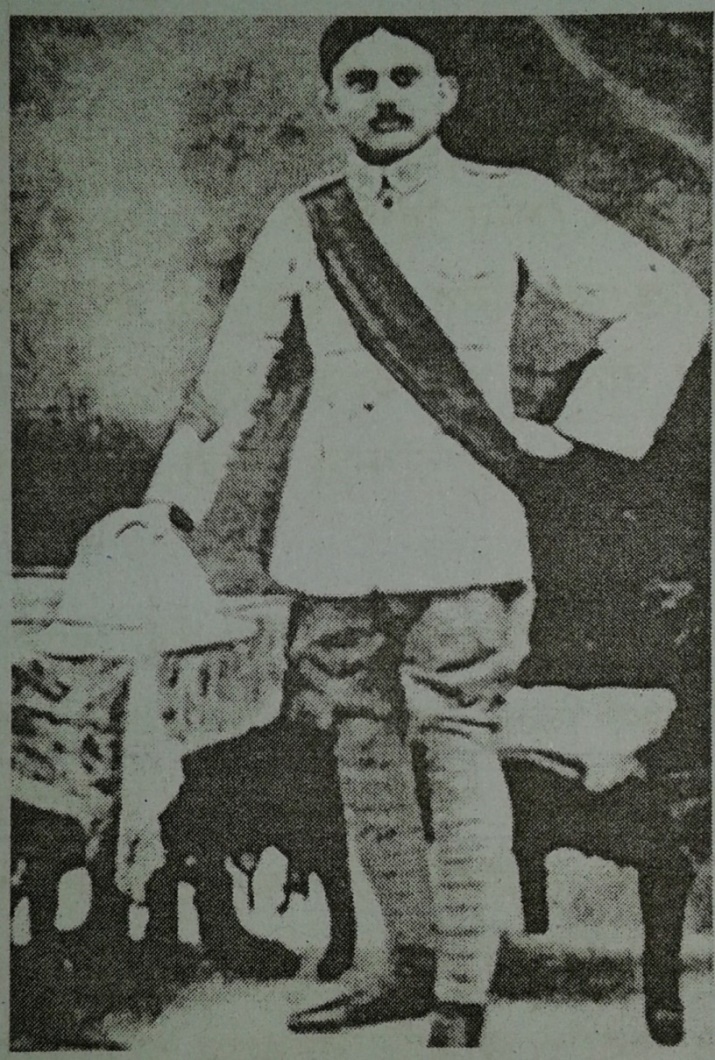 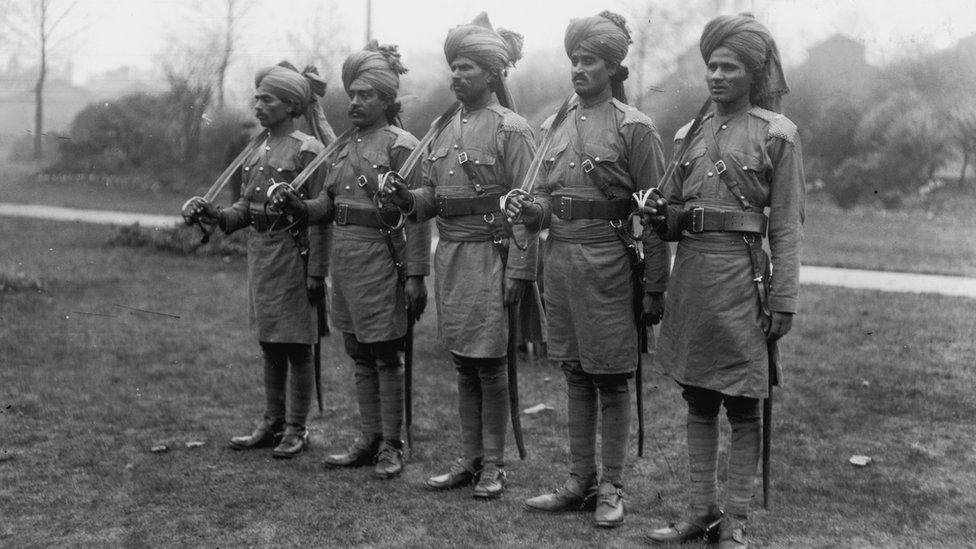 কাজী নজরুল ইসলাম
প্রথম বিশ্বযুদ্ধে বাঙালিদের অংশগ্রহণ
একক কাজ
মিত্র শক্তি কি? ব্যাখ্যা কর ।
নিম্নে কিসের চিত্র ?
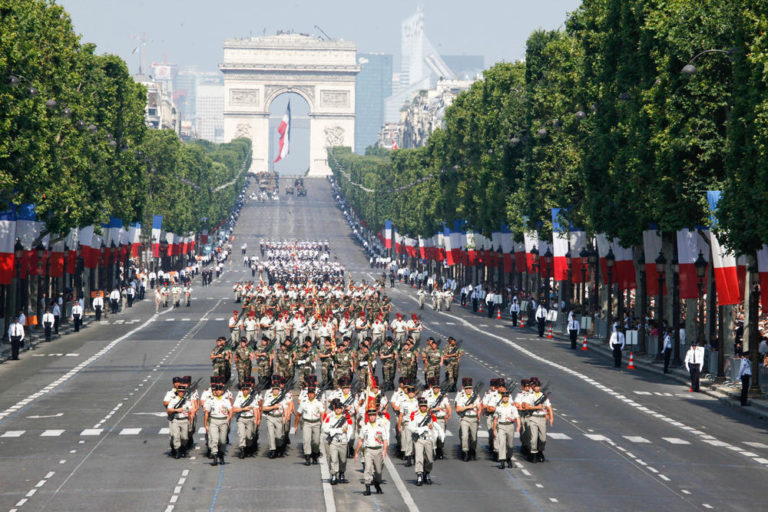 ১ম বিশ্বযুদ্ধের শতবর্ষ পূর্তি অনুষ্ঠানের চিত্র
এসো কিছু ছবি দেখি
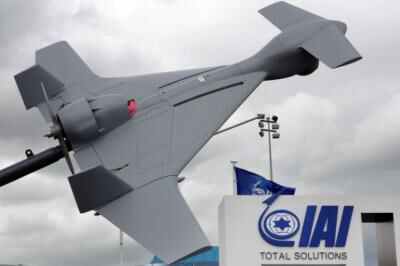 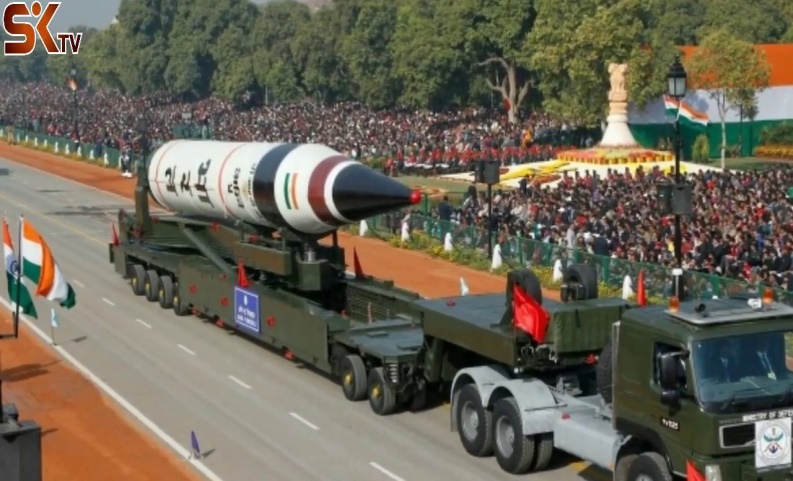 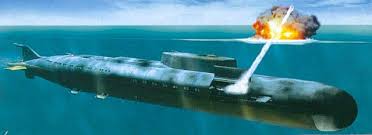 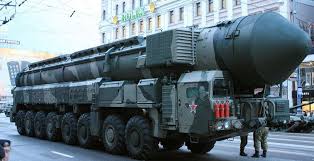 প্রথম বিশ্বযুদ্ধের ফলাফল
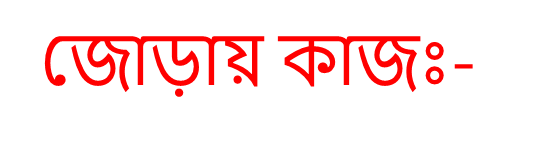 প্রথম বিশ্বযুদ্ধ সংঘটনে শুধু কি প্রত্যক্ষ
 কারন দায়ী ছিল ? বিশ্লেষণ কর ।
ছবিতে আমরা কি দেখছি ?
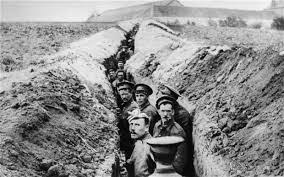 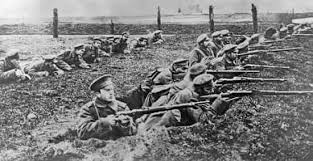 ট্রেঞ্চ খুড়ে যুদ্ধ চলছে
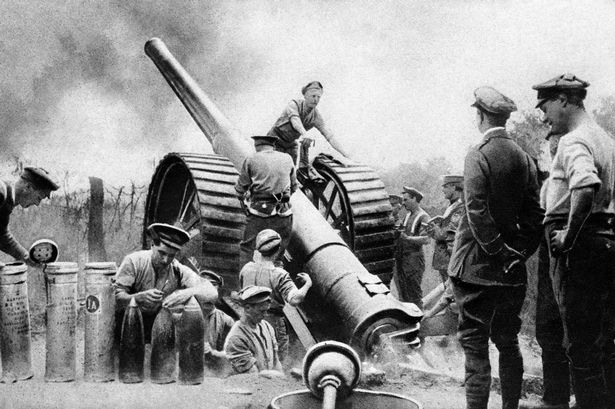 মূল্যায়ন
০১। প্রথম বিশ্বযুদ্ধ কত তারিখ শুরু হয় ? 
০২। অষ্ট্রিয়ার যুবরাজের নাম কি ছিল ? 
০৩।প্রথম বিশ্বযুদ্ধ কত সালে শেষ হয় ? 
০৪। প্রথম বিশ্বযুদ্ধে কোন দেশ নিরপেক্ষ ছিল ?   
০৫। কোন কবি প্রথম বিশ্বযুদ্ধে অংশগ্রহণ করেছিল ?
০৬। ট্রেঞ্চ কি ?
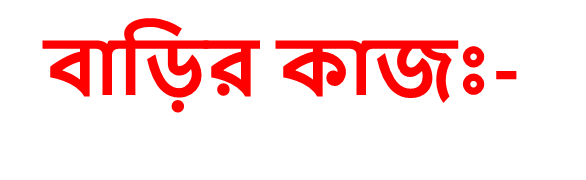 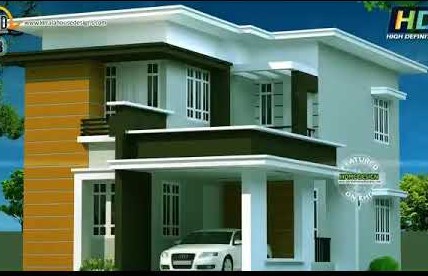 প্রথম বিশ্বযুদ্ধের ফলে প্রাণহানি ও সম্পদের যে ক্ষয়ক্ষতি হয়েছিল তা লিখে নিয়ে আসবে ।
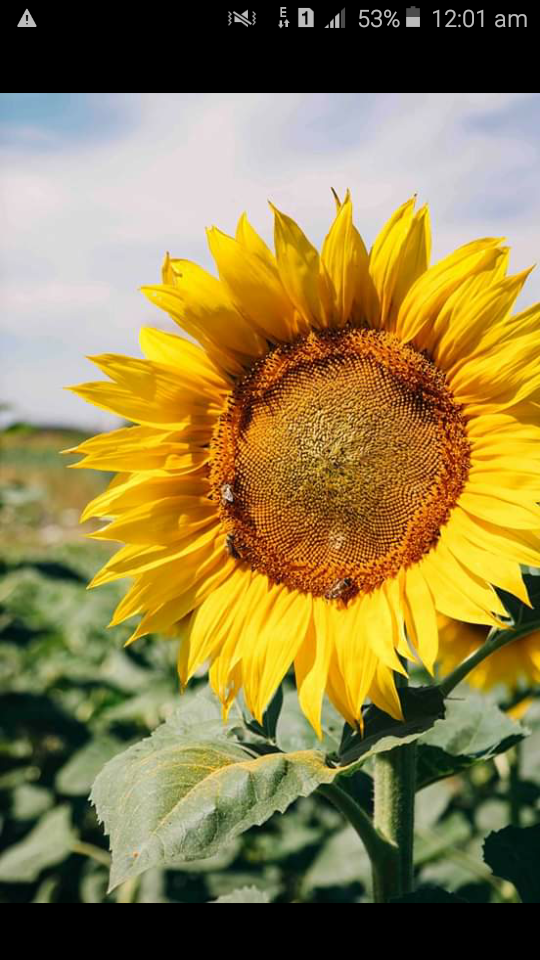 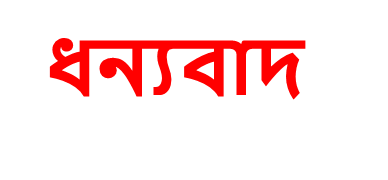